Course development by higher education partners of the OERu: 
Case studies using Davis’ Arena of change with technology in education
OER19
10 – 11 April 2019
Danielle Dubien
dubien.d@gmail.com
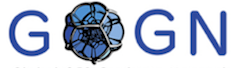 Supervisors 
Associate Professor Cheryl Brown
Distinguished Professor Niki Davis
Associate Professor Annelies Kamp
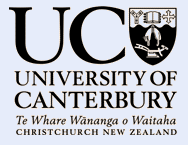 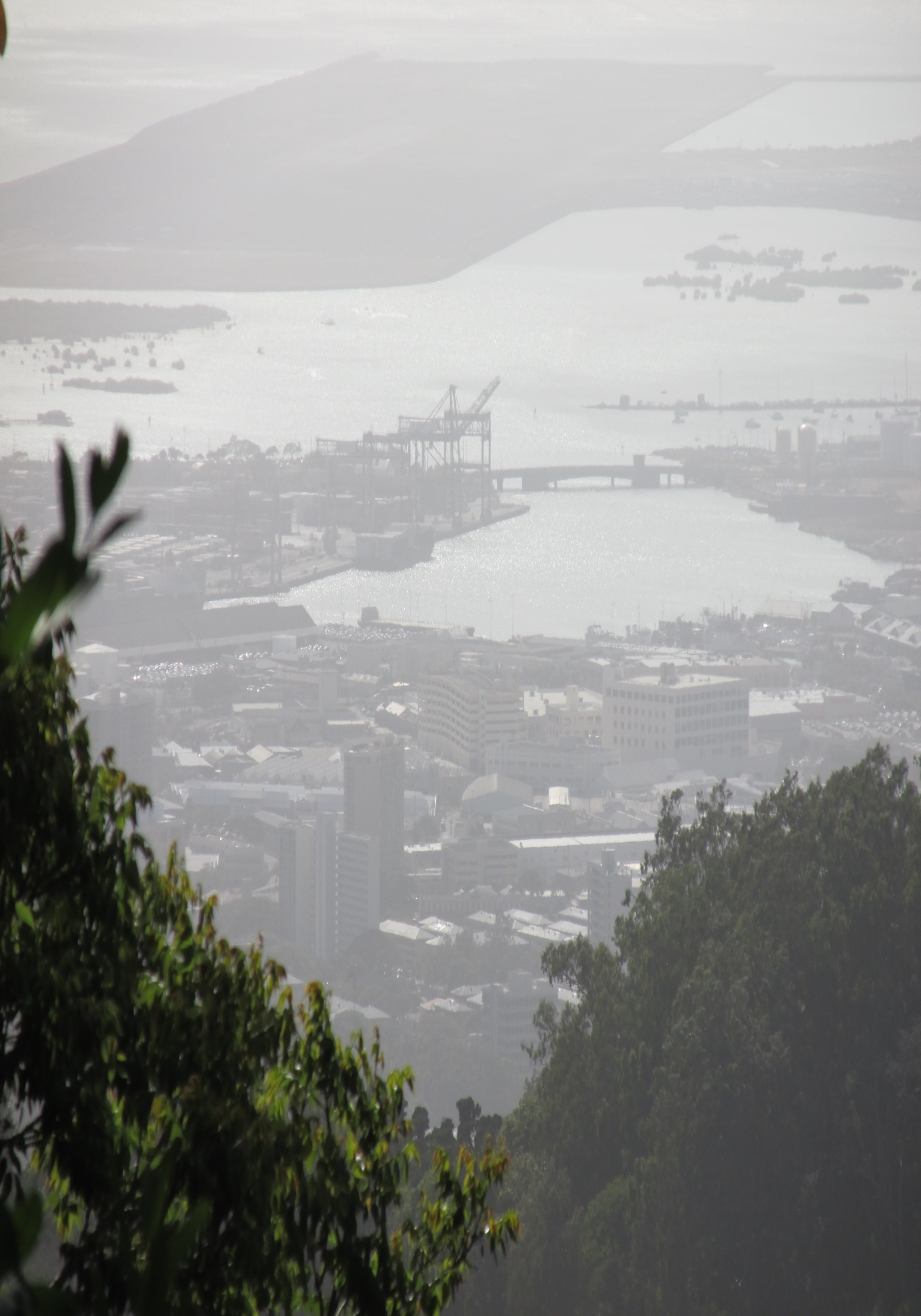 Context
Demand is increasing 
According to UNESCO, demand for higher education is increasing by 1% annually (Marginson, 2016). 

Desire for equality (Marginson, 2016). 

There is an increasing need for digital skills. 
(Bates, 2015; Erstad, 2011; Jenkins, Purushotma, Weigel, Clinton, & Robison, 2009). 

OER can help to fill the demand.

OEP implementation can support effective OER use.
Course development by higher education partners of the OERu: Case studies using Davis’ Arena of change with technology in education. by Danielle Dubien, Cheryl Brown, Niki Davis, and Annelies Kamp. 2019. Licensed under a Creative Commons Attribution 4.0 International License.
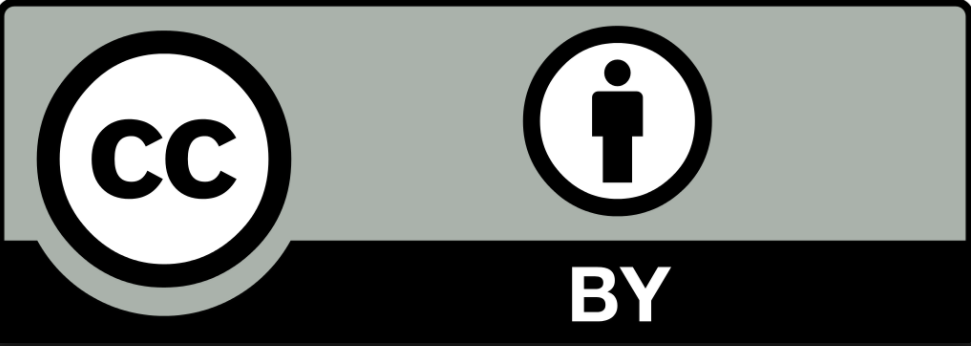 Which definition of OER am I using?
Open Educational Resources are teaching, learning and research materials in any medium – digital or otherwise – that reside in the public domain or have been released under an open license that permits no-cost access, use, adaptation and redistribution by others with no or limited restrictions.
(William and Flora Hewlett Foundation, 2019)
Which definition of OEP am I using?
practices which support the production, use and reuse of high quality open educational resources (OER) through institutional policies, which promote innovative pedagogical models, and respect and empower learners as co-producers on their lifelong learning path. OEP address the whole OER governance community: policy makers, managers and administrators of organisations, educational professionals and learners.
(Ehlers, 2011, p. 2)
Research items
Problem 
OERs are not widely used, and there remain questions as to how to increase their adoption by institutions (Kaatrakoski, Littlejohn, & Hood, 2017).
Case study of processes and OEPs related to designing a course within a 
human ecosystem
Purpose 
To provide models for tertiary institutions interested in implementing OEPs, designing courses using OERs, and using open pedagogies
Guiding question 
How do resources and processes influence the implementation of OEPs, particularly for instructional design for open education?
Methodology
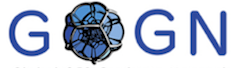 OERu
Open Education Resource universitas 
Network of international higher education institutions
Vision: provide affordable access to higher education
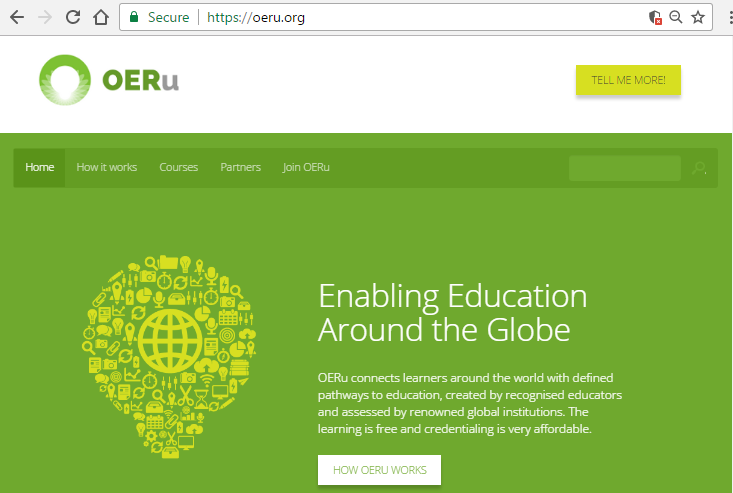 (OERu, n.d.a)
(OERu, n.d.b)
OERu
Case study
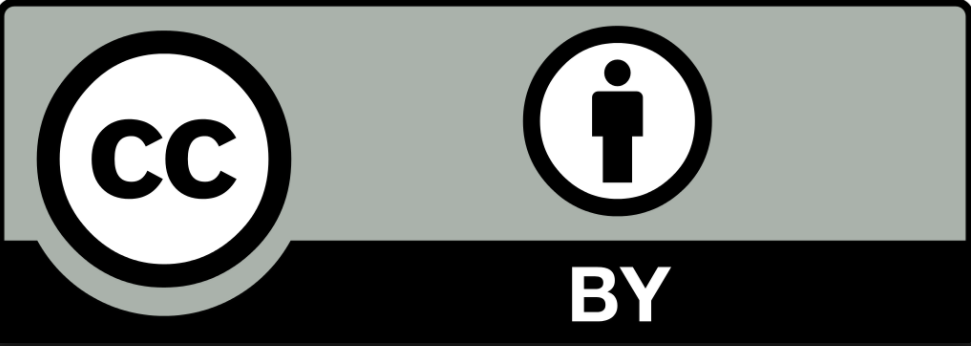 Course A
OERu organizational culture and structure
Mini case study of  
member institution
Mini case study of  
member institution
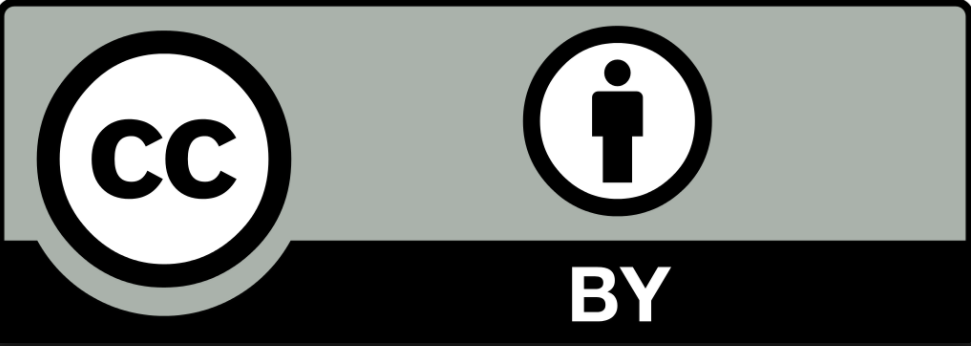 (Creswell, 2007; Creswell, 2014; Gay, Mills, & Airasian, 2009; Yin, 2014)
Method of analysis
Inductive analysis
Constant comparative method 
Categorical aggregation  (Open coding)
Axial coding
Analytical memos

Deductive analysis 
Davis’ (2018) Arena
Cameron and Quinn’s (1999) competing values framework
Theoretical framework:
Davis’ Arena
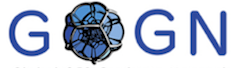 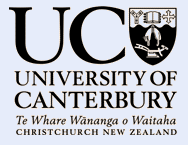 What is the Arena?
Davis’ (2018) Arena of change with technology in education 
Aims to increase the understanding of the impact of an educational innovation in a system. 
Clarifies the complexity of a system
Exposes relationships within the system
Assists in identifying  ways to minimise disruption with technology into a learning environment (therefore increasing sustainability) 
Considers that educational technologies and learning environments cause each other to evolve. This is co-evolution.
(Davis, 2018)
Why use the Arena?
Characteristics
Holistic
Layered from local (innovation) to global  
Categorised into sectors: 
Resources
Professional 
Community
Bureaucratic
Political
Considers interactions
Arena framework is based in human ecology
Ecosystems contain matter
Non-living matter
Living matter or species 
	(includes Keystone 	species)
Course ecosystem
Organizational ecosystem
National ecozone
Global ecosphere
Findings
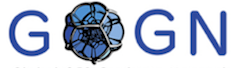 Case 1
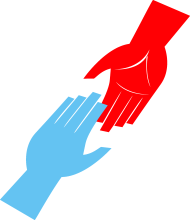 OER
Political
Resources
course
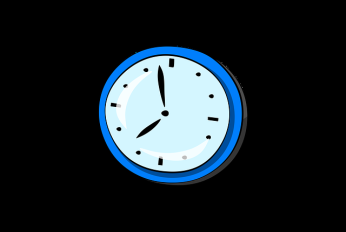 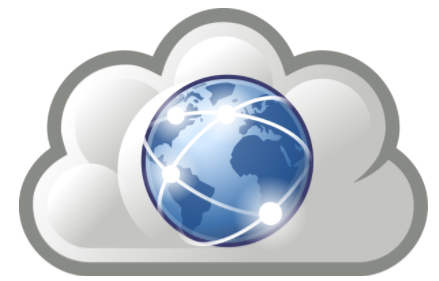 Wiki
Educator
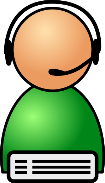 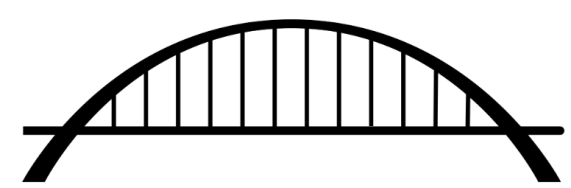 WordPress
CD
Exec
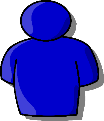 Exec
OERu
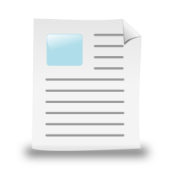 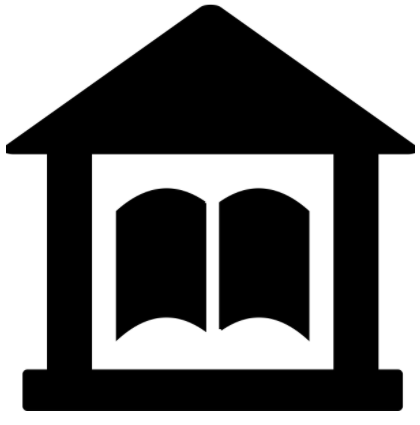 Bureaucratic
Professional
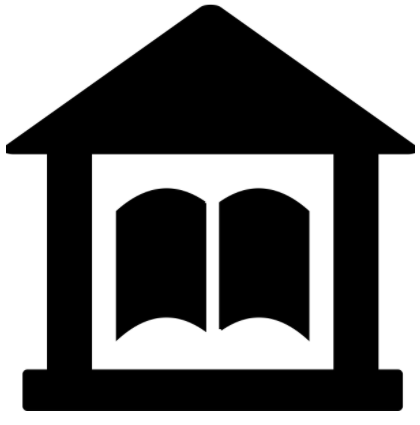 Community
[Speaker Notes: A course developer and an executive at this institution did the instructional design and development of a course for the OERu. They used a]
Case 1
Political
Resources
course
Legal, safety, privacy issues
?
Educational experience
?
?
Business model
?
Support for learners
?
Bureaucratic
OERu 
partners
Professional
?
Who are the learners
Community
[Speaker Notes: UNESCO/COL/ICDE chair in OER
https://www.icde.org/icde-chairs-in-oer#sthash.NVE81xFa.dpbs
http://oerchairs.net/
http://unesdoc.unesco.org/images/0014/001439/143918e.pdf]
Case 2
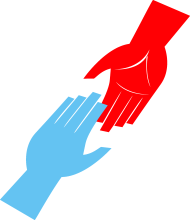 OER
Political
Resources
course
Wiki
Educator
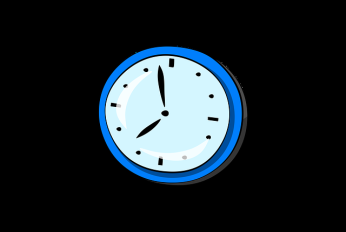 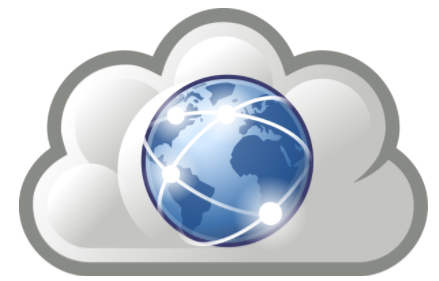 SME
CD
CD
CD
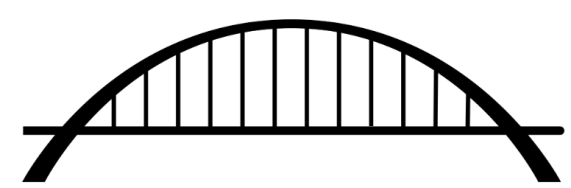 OERu
OERu Staff
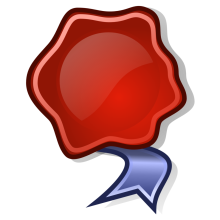 Bureaucratic
Professional
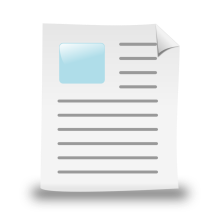 Community
[Speaker Notes: UNESCO/COL/ICDE chair in OER
https://www.icde.org/icde-chairs-in-oer#sthash.NVE81xFa.dpbs
http://oerchairs.net/
http://unesdoc.unesco.org/images/0014/001439/143918e.pdf]
Case 2
Political
Resources
course
?
Aesthetics
?
Business model
?
Bureaucratic
OERu 
partners
Professional
?
Assessment
Community
[Speaker Notes: UNESCO/COL/ICDE chair in OER
https://www.icde.org/icde-chairs-in-oer#sthash.NVE81xFa.dpbs
http://oerchairs.net/
http://unesdoc.unesco.org/images/0014/001439/143918e.pdf]
Comparison of the institutional case studies
Early conclusions
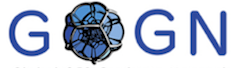 Influence of OEP on course design
Develop skills 
Redistribute tasks
Produce courses and textbooks that are easier to modify and share than closed resources
Stimulate thinking about providing student support 
Stimulate thinking about business models 
Create a bank of courses to serve as models
Produce reports on lessons learned and research articles
Influence of OEP on course design
Processes for course development seem straightforward
Processes related to bureaucratic and business issues are less clear
Reflections
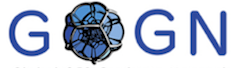 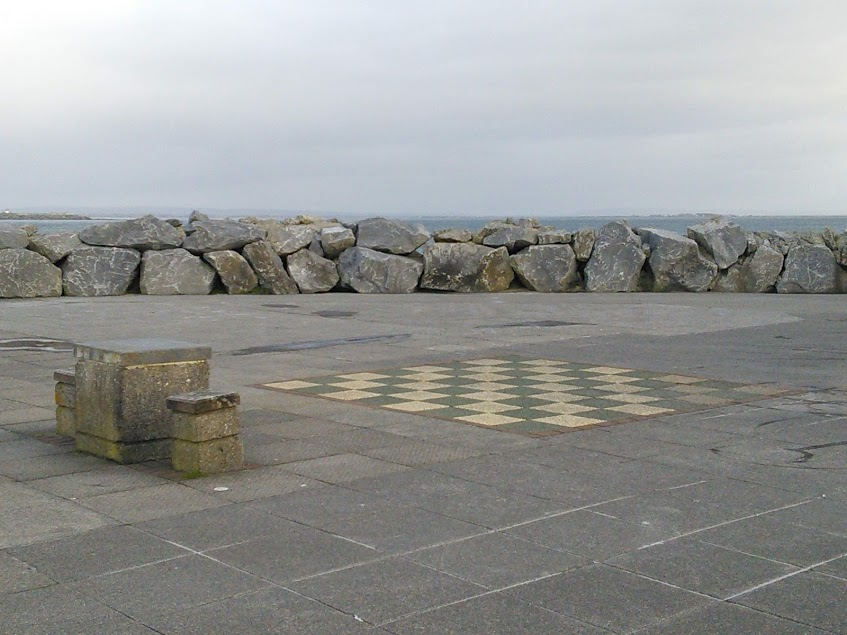 Interesting points about open research
I’ve been asked to share my work as it develops, even though I am in a learning phase
It seems taboo to discuss areas where open education could improve
Few empirical studies on OER and OEP
I have to remind myself to separate “open” practices from usual ones
Confusion about OEP definitions
Denial of OEP
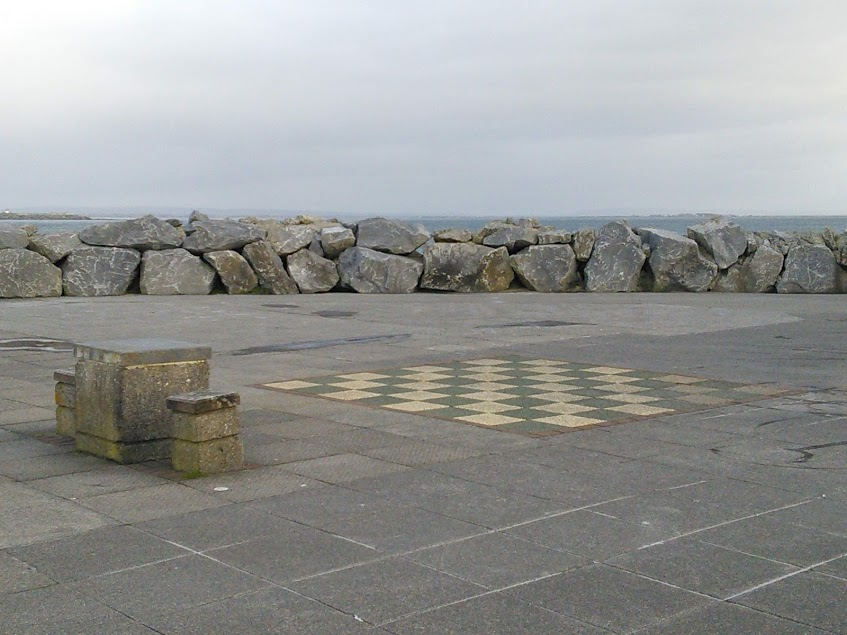 What does it mean to be an open researcher
Easy to network when I have time
Most of my research is online: Convenient!
Most of my communication is text based and online: Confusion!
References
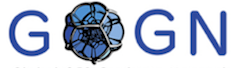 Bates, A. W. (2015). Teaching in a digital age. Retrieved from: http://opentextbc.ca/teachinginadigitalage/
Cameron, K. S., & Quinn, R. E. (1999). Diagnosing and changing organizational culture: Based on the competing values framework. Reading, Mass: Addison-Wesley.
Creswell, J. W. (2007). Qualitative inquiry & research design: Choosing among five approaches (2nd ed.). Thousand Oaks: Sage.
Creswell, J. W. (2014). Research design: Qualitative, quantitative, and mixed methods approaches (4th ed.). Thousand Oaks: Sage.
Davis, N.E. (2018). Digital technologies and change in education: The arena framework. London & New York: Routledge.
Ehlers, U.-D. (2011). Extending the territory: From open educational resources to open educational practices. Journal of Open Flexible and Distance Learning, 15(2), 1-10. 
Erstad, O. (2011). Citizens navigating in literate worlds: The case of digital literacy. In M. Thomas (Ed.), Deconstructing digital natives: Young people, technology and the new literacies (pp. 99-118). New York, NY: Routledge.
Gay, L. R., Mills, G. E., & Airasian, P. W. (2009). Educational research: Competencies for analysis and applications (9th ed.). Upper Saddle River, NJ: Merrill/Pearson.
Jenkins, H., Purushotma, R., Weigel, M., Clinton, K., & Robison, A. (2009). Confronting the challenges of participatory culture: Media education for the 21st century. Cambridge: MIT Press.
Kaatrakoski, H., Littlejohn, A., & Hood, N. (2017). Learning challenges in higher education: An analysis of contradictions within open educational practice. Higher Education, 74(4), 599-615. doi:10.1007/s10734-016-0067-z
Marginson, S. (2016). The worldwide trend to high participation higher education: dynamics of social stratification in inclusive systems. Higher Education, 72(4), 413-434. doi:10.1007/s10734-016-0016-x
OERu. (n.d.a). About OERu. Retrieved from: https://oeru.org/about-oeru/
OERu. (n.d.b). OERu. Retrieved from:  https://oeru.org/
William and Flora Hewlett Foundation. (2019). Open Educational Resources Available at https://hewlett.org/strategy/open-educational-resources/  [Accessed 4 Feb. 2019]
Yin, R. K. (2014). Case study research: Design and methods (5th ed.). Los Angeles: Sage.
Acknowledgments
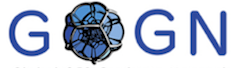 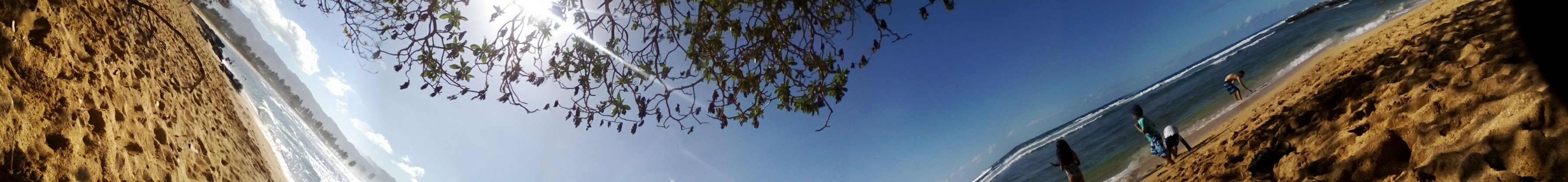 Supervisors
	Associate Professor Cheryl Brown
	Distinguished Professor Niki Davis
	Associate Professor Annelies Kamp

Research participants 
	
Scholarship
	Commonwealth Scholarship and 	Fellowship Plan

Funding from GO-GN to attend the 2019 GO-GN seminar and OER19.

Audience members
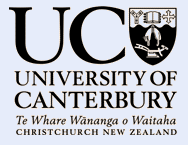 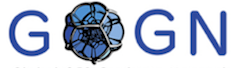 Questions
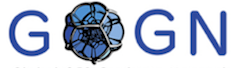